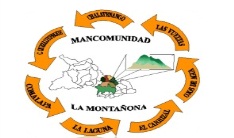 Mancomunidad La Montañona
“Un Territorio De Importancia Local, Micro Regional y Nacional”
Quienes somos y donde estamos?
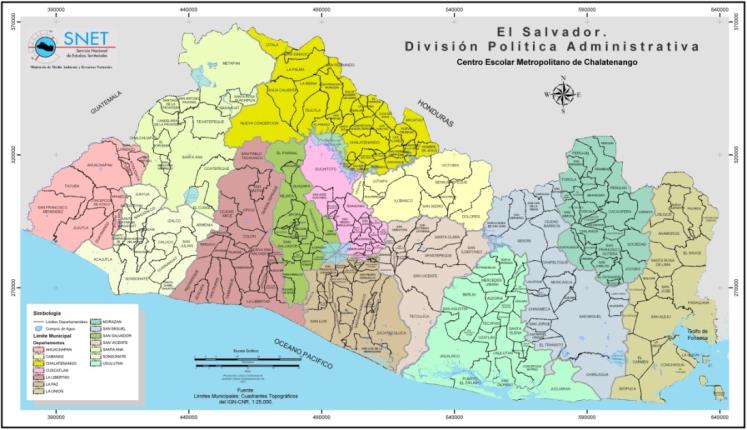 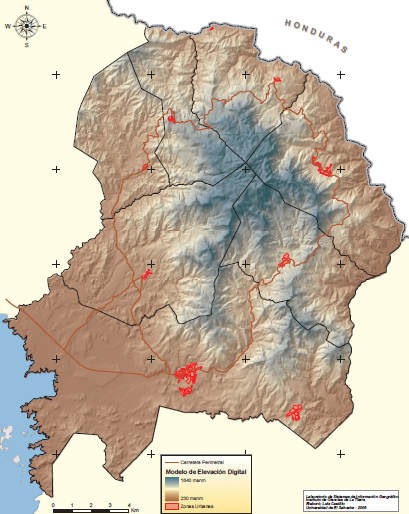 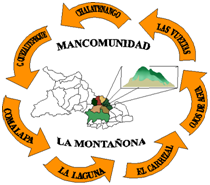 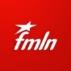 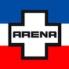 Asociación de Municipalidades
La Montañona
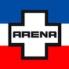 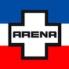 Territorio 335 km2
Población: 49,718
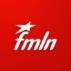 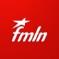 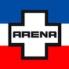 Datos de población
Fuente: 
Mapa de Pobreza- FISDL
Mapa del Hambre, USAID-PMA
Línea de tiempo
Constitución Legal, Gestión para construcción de la carretera , mesa de apoyo
UTF y creación de una visión territorial
Ordenamiento territorial, fortalecimiento institucional y GIRH
Consolidación de la estructura de la Mancomunidad
Asocios estratégicos: MARN,  cooperantes, Mesa de actores locales.
Algunas acciones realizadas
Inauguración de puente entre Petapa en El Salvador y Guarita Honduras.
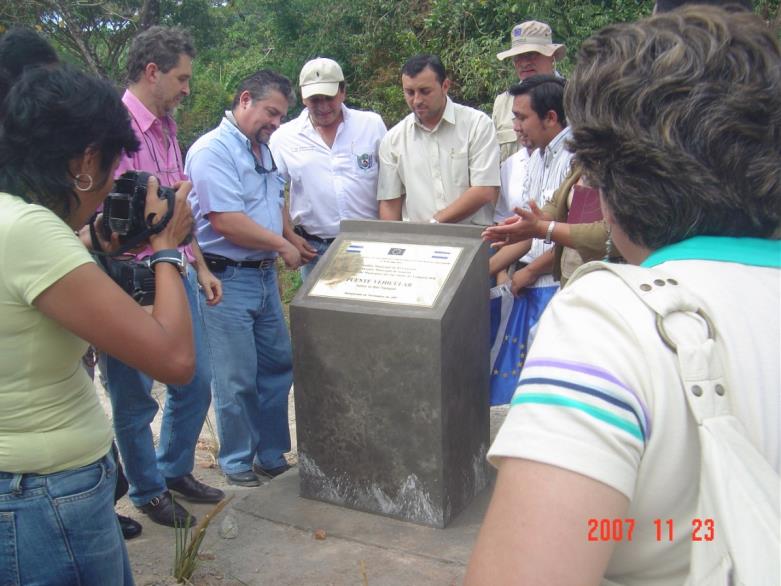 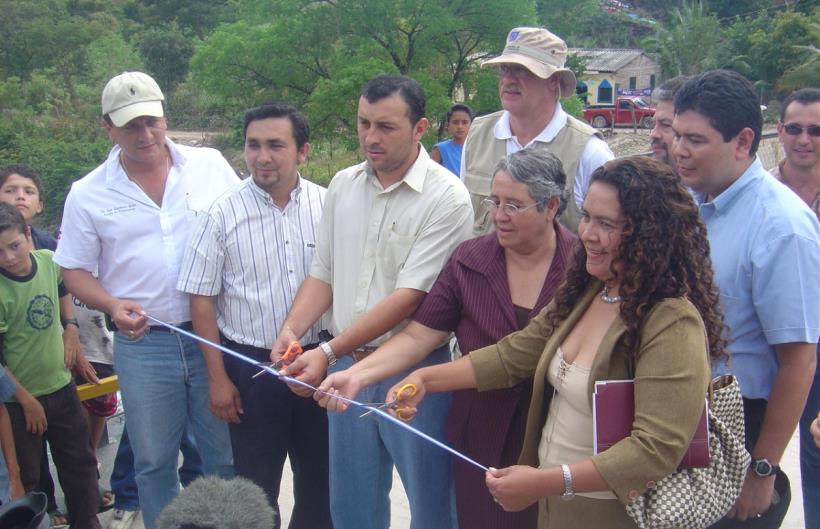 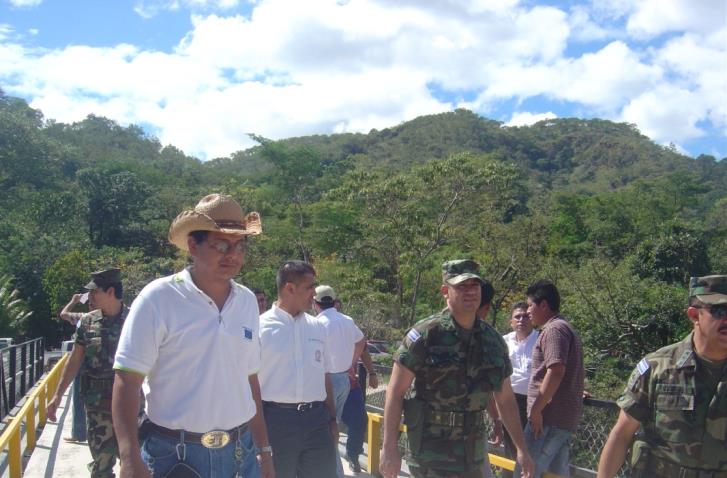 Reconversión productiva
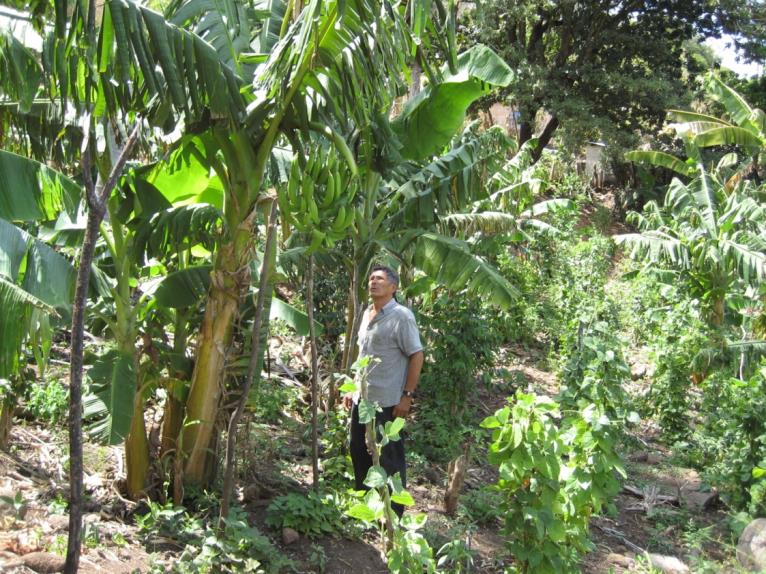 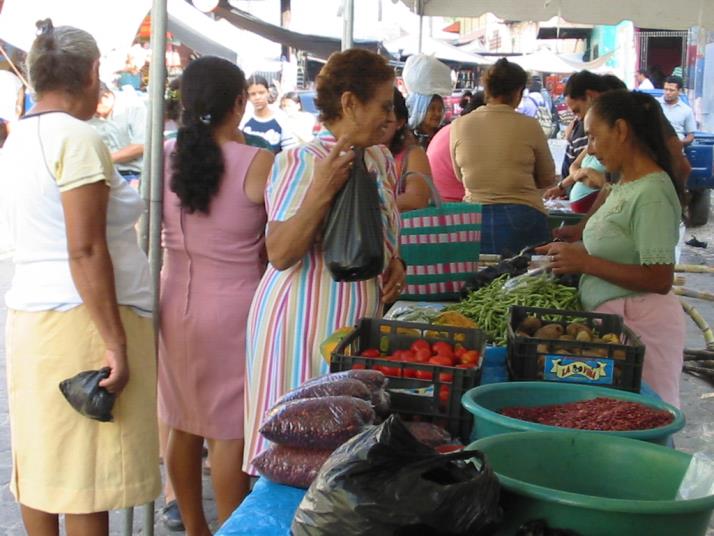 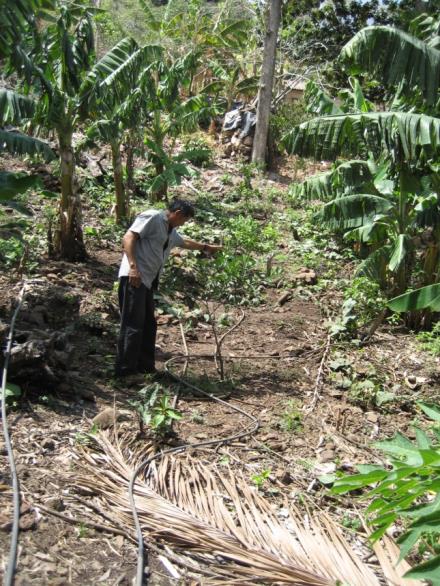 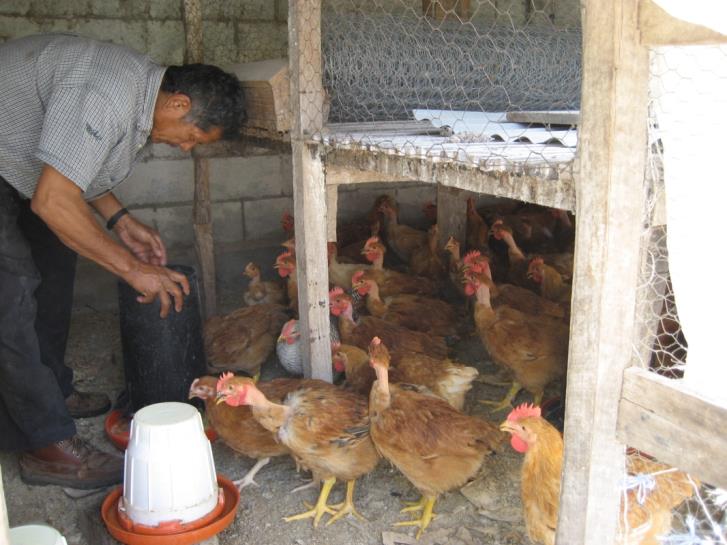 Reconversión Productiva
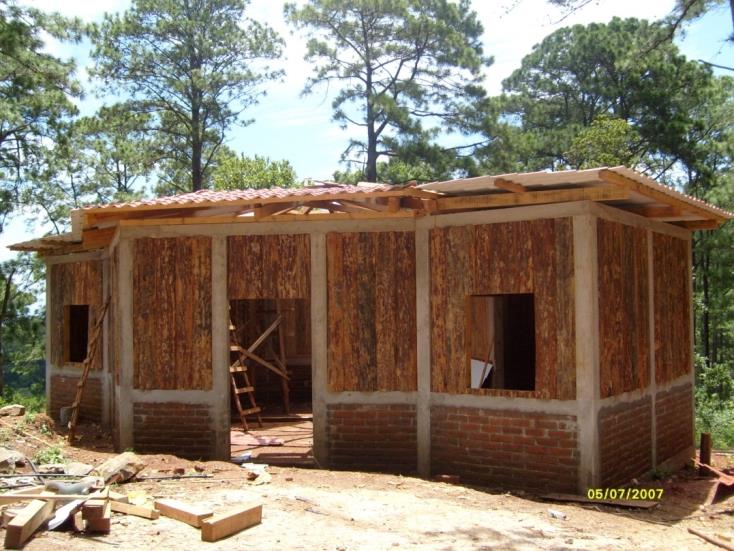 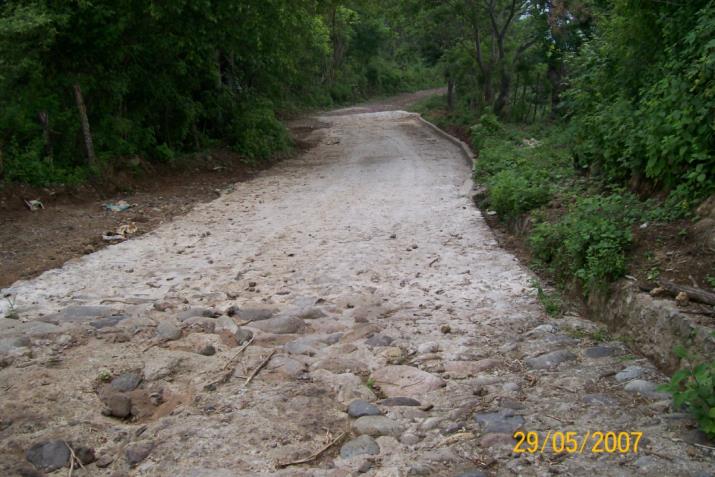 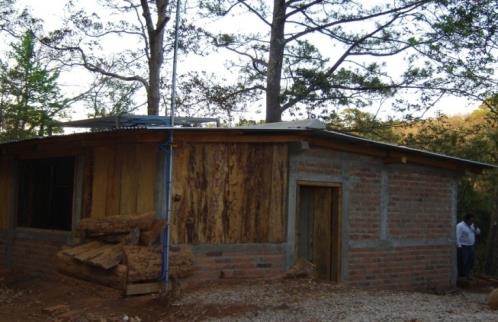 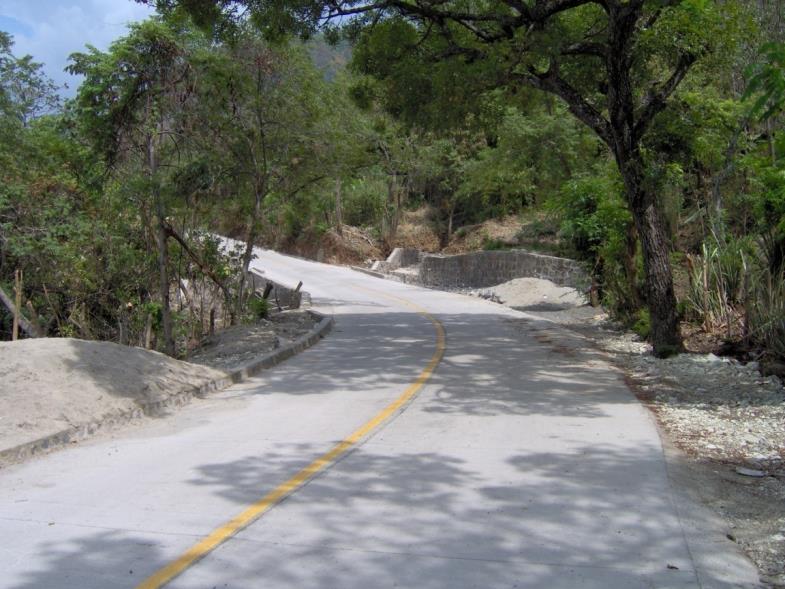 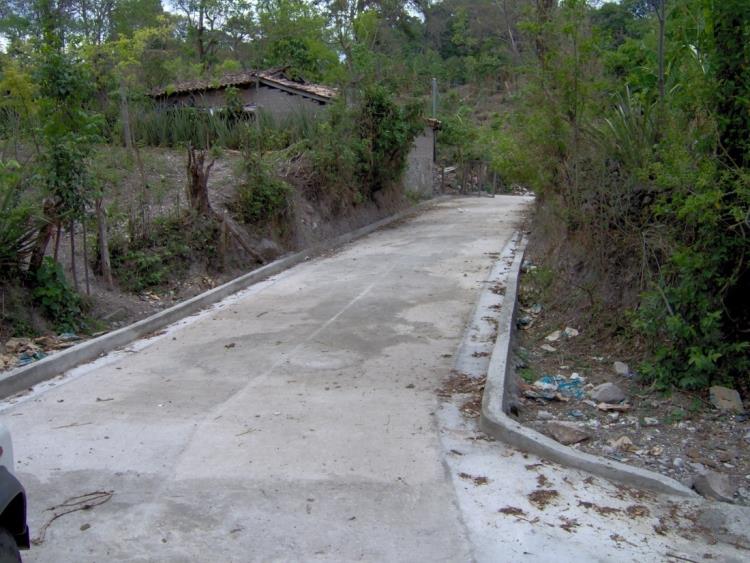 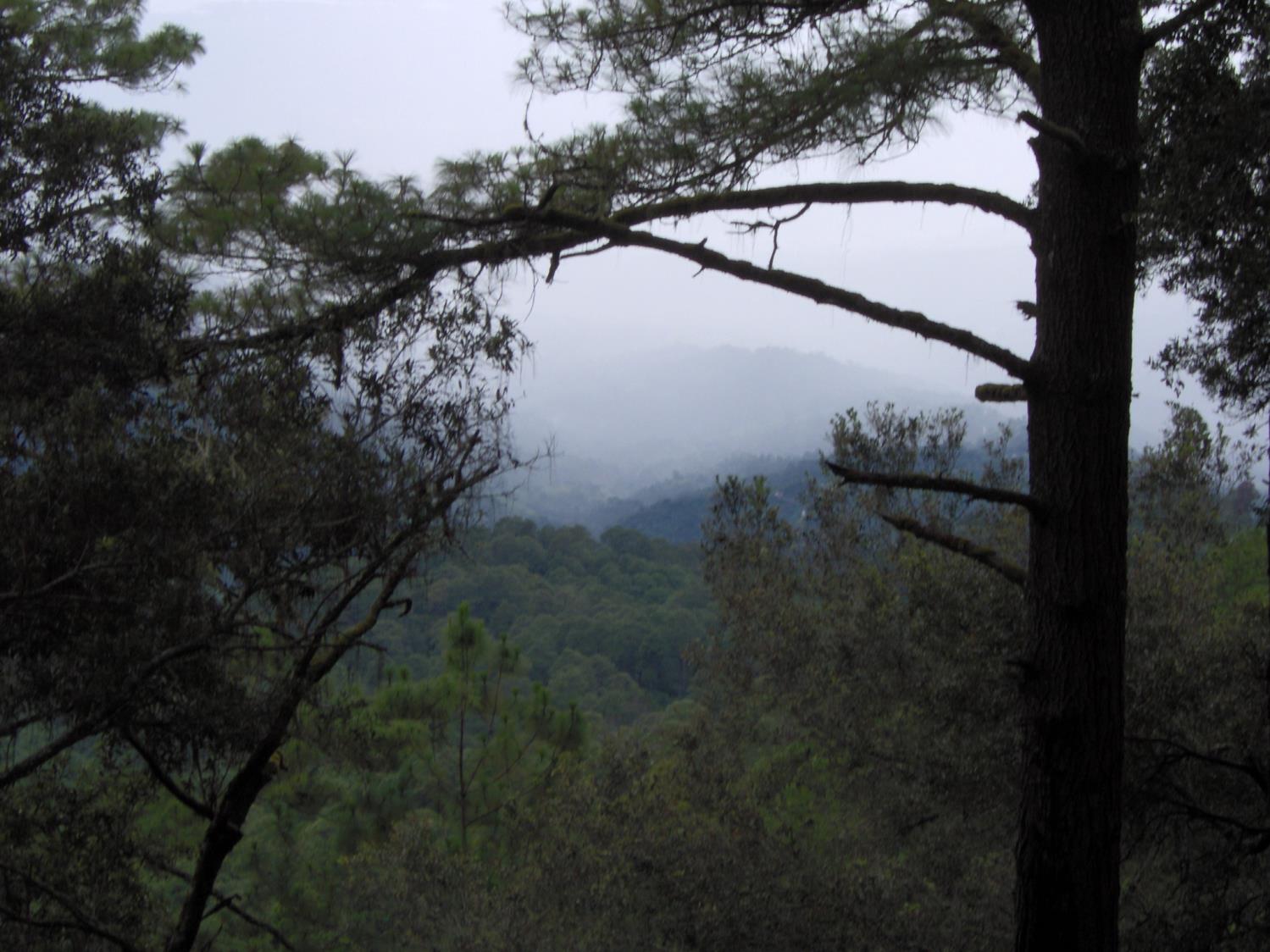 Protección del bosque la Montañona
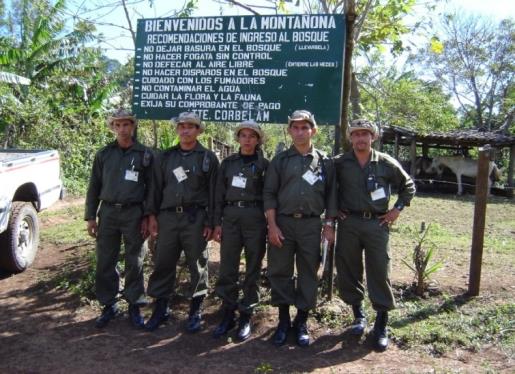 Gestión de Recursos Hídricos
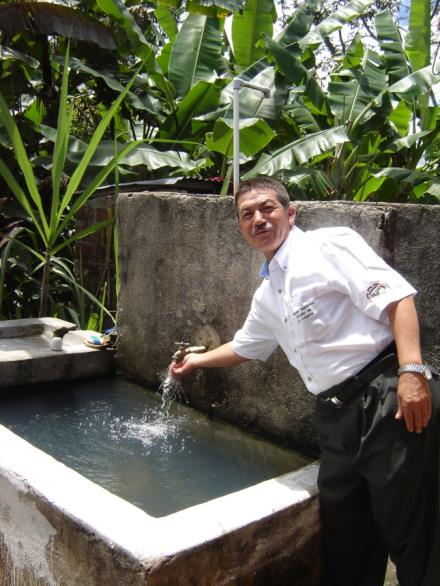 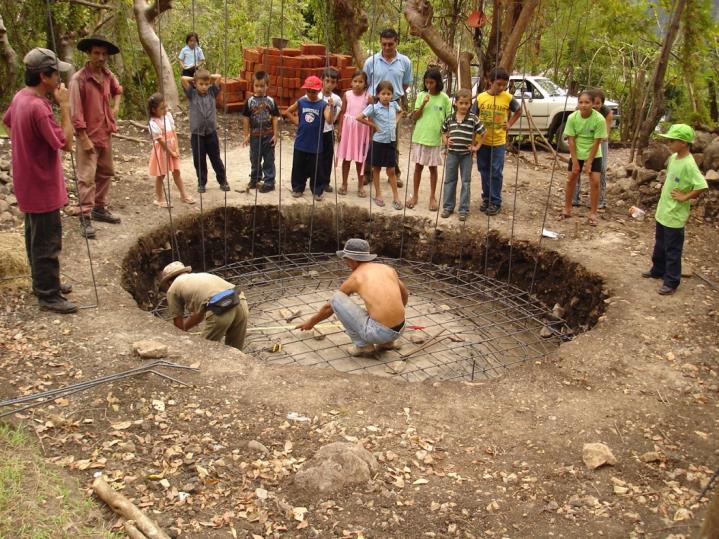 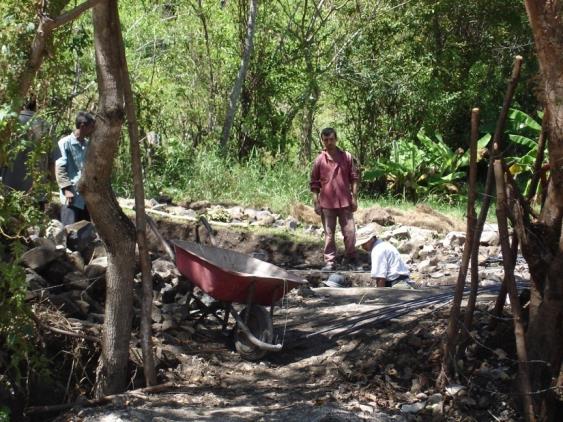 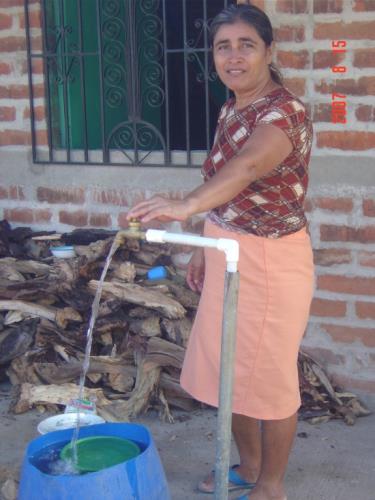 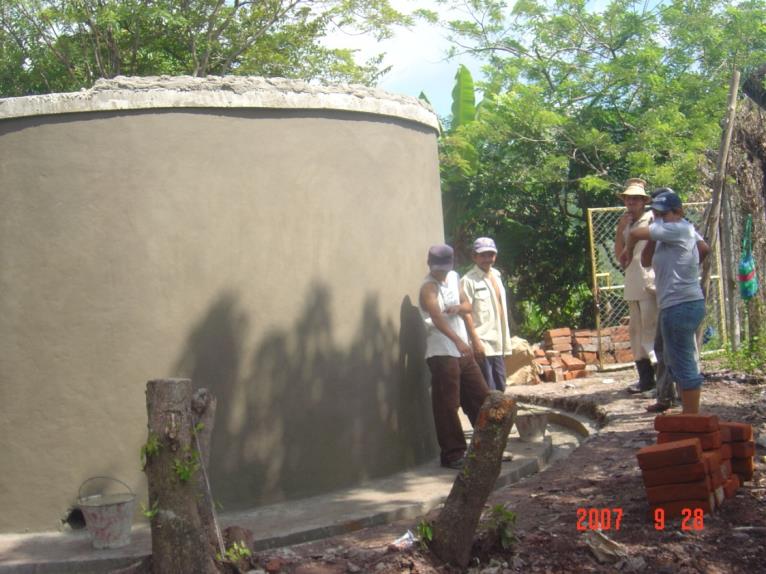 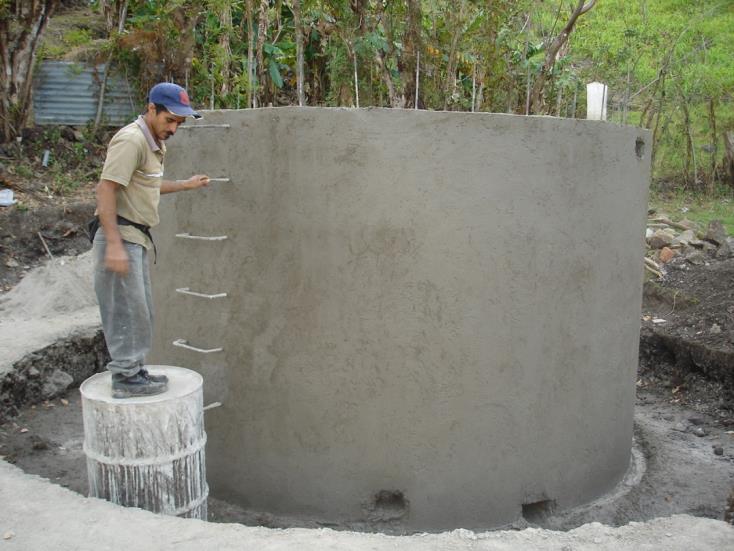 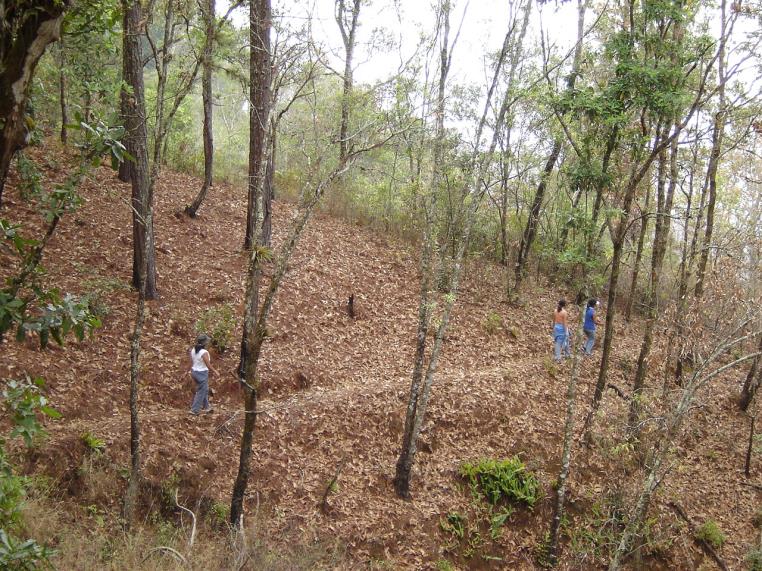 Bienes y Servicios Eco sistémicos en el Territorio
Paisaje
Madera
Agua
Alimentos 
Clima 
Oxigeno
Reducción de la vulnerabilidad
Valor histórico cultural
Otros menos intangibles
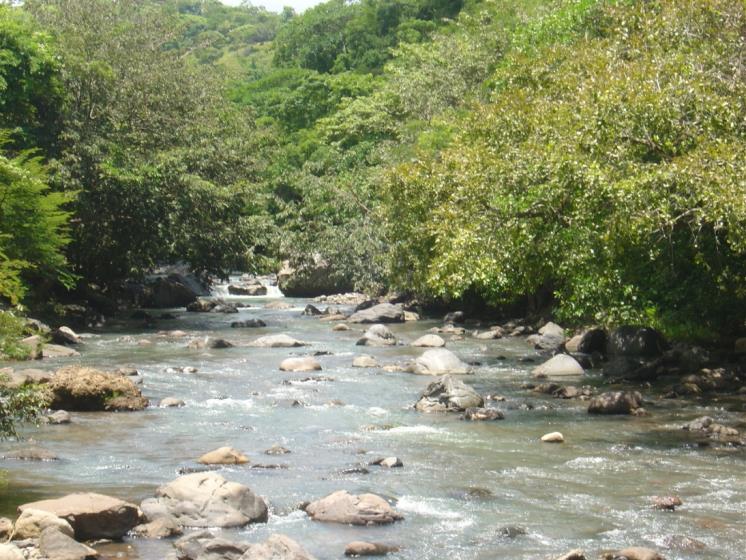 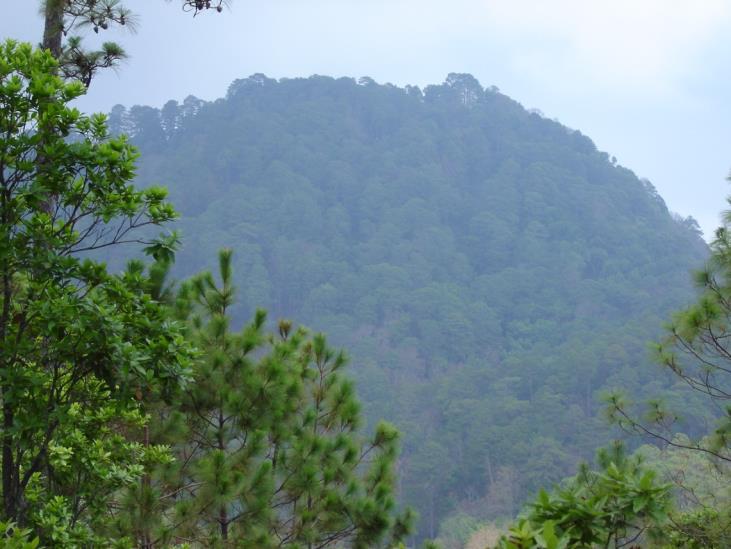 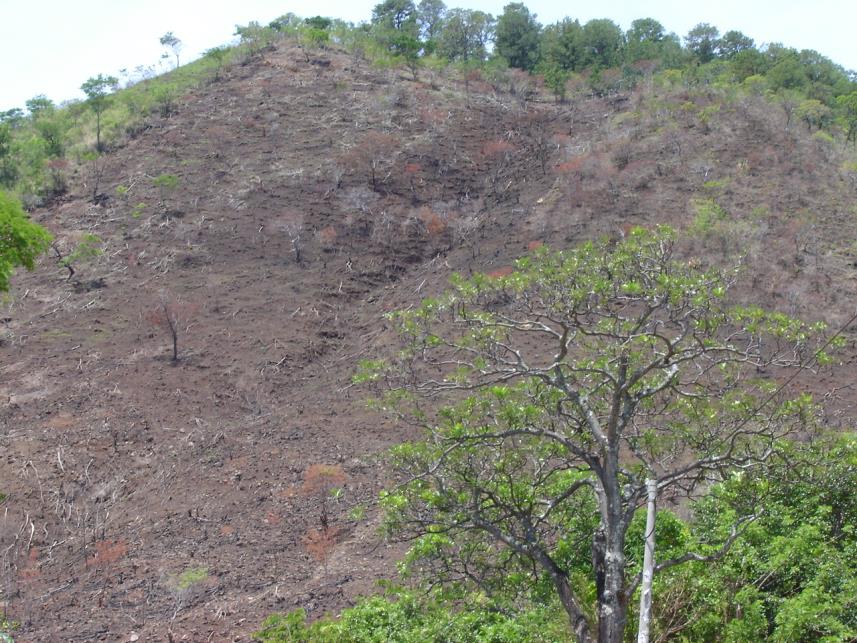 Actividades productivas en el territorio
Agricultura extensiva tradicional   
Ganadería extensiva
Artesanías
Servicios y comercio 
Pequeña industria
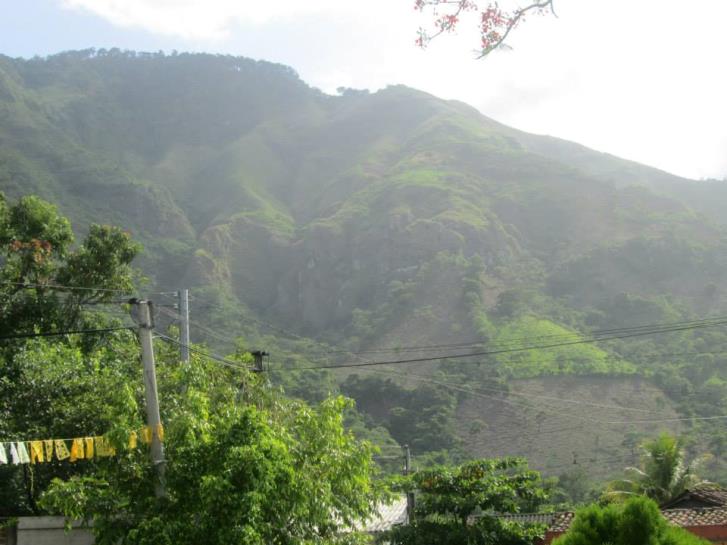 Impactos del Cambio Climático
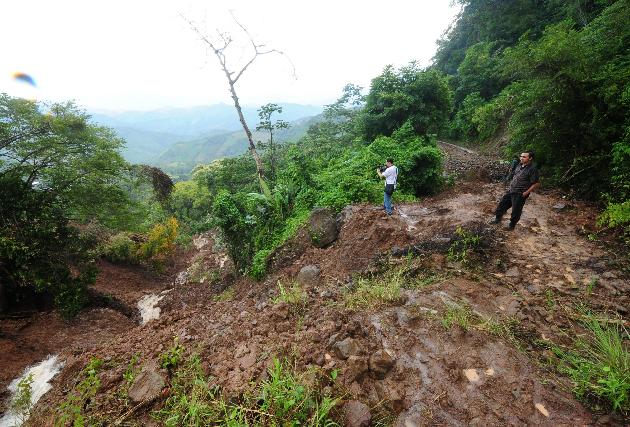 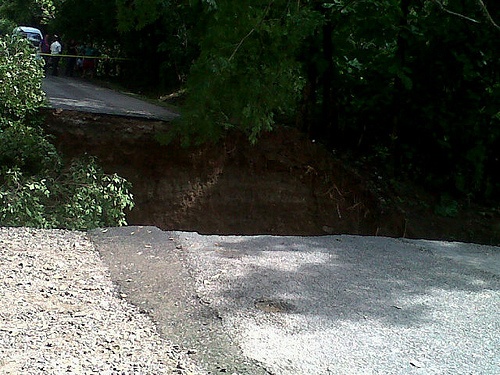 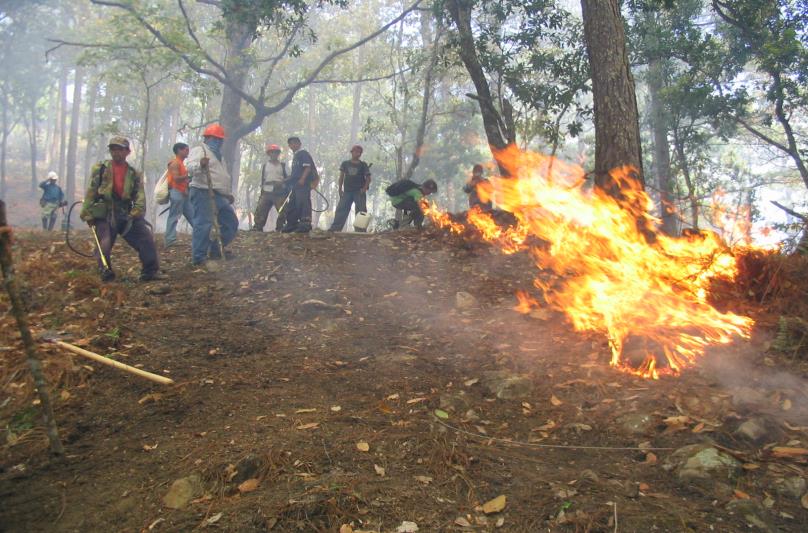 Apoyos Institucionales
MARN
PREP	
Generación de Políticas
Convenios interministeriales 
Mesa de actores locales
UAMs
Cooperación
Acciones en marcha…
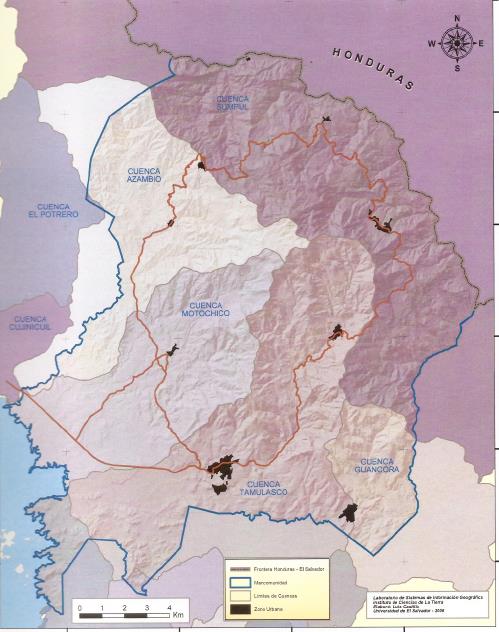 Proyecto ABES -USAID
Adopción de prácticas agrícolas sostenibles y de conservación del área de infiltración de la micro cuenca del rio  Pacayas-PNUD
Restauración y conservación de la biodiversidad mediante la adaptación y diseminación de un sistema agroforestal de poda y cobertura
Proyecto Acciones de Manejo sostenible del macizo boscoso de la Montañona- FIAES
Ordenamiento jurídico local
Retos de la Mancomunidad
Adaptación de los sistemas de producción
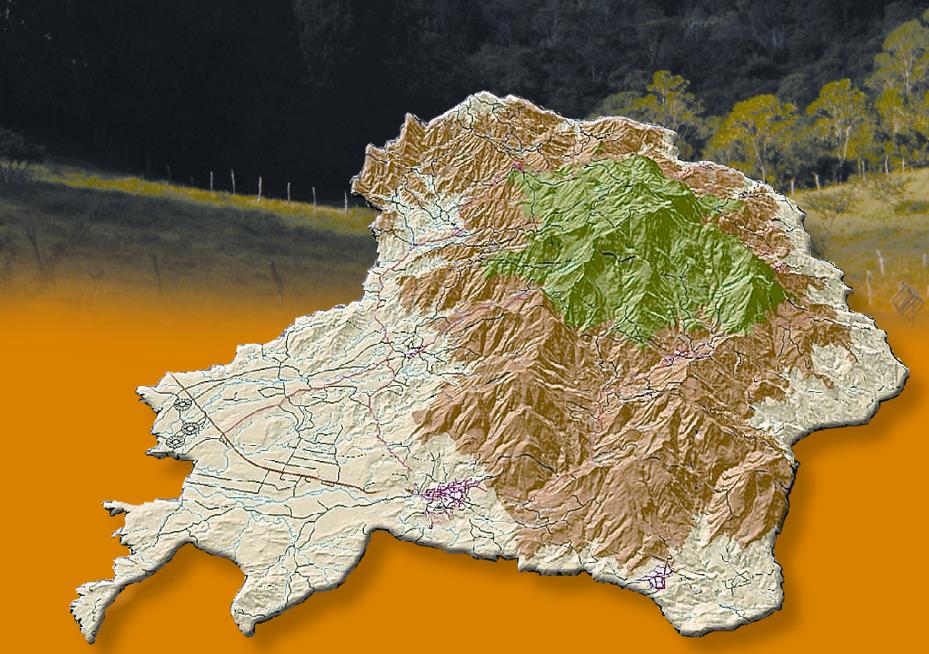 Crear una visión compartida de manejo sostenible del bosque
Fondo ambiental
Dinamización de actividades de medios de vida
Fortalecimiento institucional
Ordenamiento Territorial
Ordenamiento jurídico
Gracias
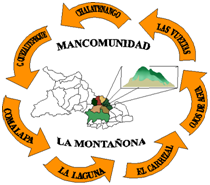